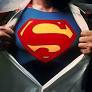 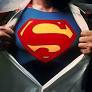 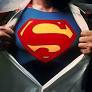 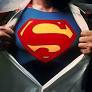 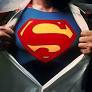 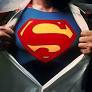 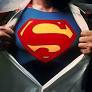 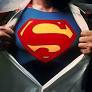 International Organizations, praxis and the Contemporary ConteXt???????????
Dr. Manan Dwivedi, Faculty, International Relations and International Organizations
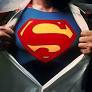 Dear Supes ET AL…….
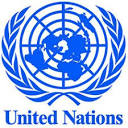 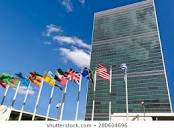 The Historical Backgrounder:
International organizations are about an IR’s Constructivist approach where-in, the idiom of global and nation to nation and State to State cooperation is witnessed in the context of the World Polity.
IO is also about a perennial search for Peace, stolidity and pelf which is best signified through the modicums of Bilateral, Multilateral, Regional and Global communion of nations………..
Ad Nauseum…..
The word “IO” refers  to a litany of International organizations led by the United Nations, League of Nations ( LON!!!), ICAO, WHO and the attendant China factor…. Evading past the World War II club of victors……….. 
India’s role in Indian Peacekeeping and the Green Berets in an efficient toe…..
International Organizations and Peace: An Artist’s Perspective: Guernica by Pablo Picasso…..
The American Dream: Et Al…….
And, South Asia on a Short Fuse………… and Modi’s Neighborhood Diplomacy….
Indian and American response to Covid and the Ushering in of a New World Order with the ascendance of America and the strategic scuttling out of PRC, the Neighborhood talons of the Dragon…
Thanks for a patient Hearing!!!!!!!!!!!!!!!!!!!